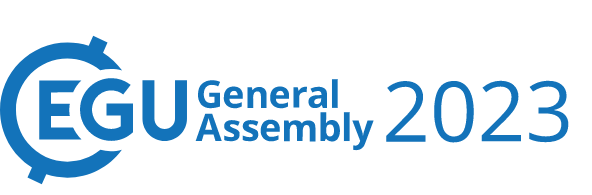 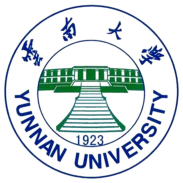 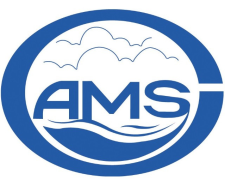 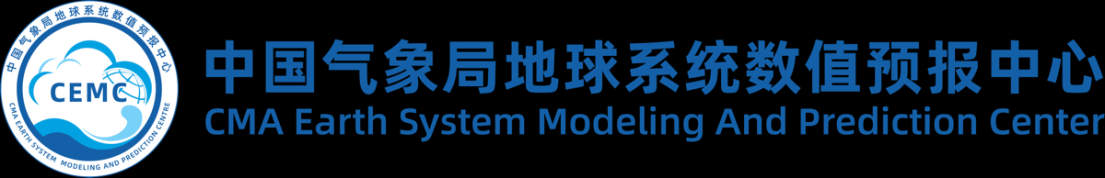 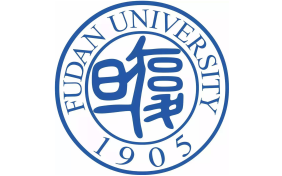 Aerosol–cloud interaction in atmospheric chemistry model GRAPES_Meso5.1/CUACE 
and its impacts on mesoscale numerical weather prediction under haze pollution conditions in Jing–Jin–Ji in China
Wenjie Zhang, Hong Wang, Xiaoye Zhang, Liping Huang, Yue Peng, Zhaodong Liu, 
Xiao Zhang, and Huizheng Che
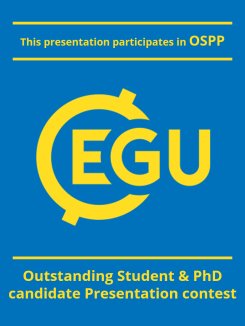 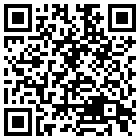 https://doi.org/10.5194/acp-22-15207-2022
Motivation
The role of aerosol-cloud interaction (ACI) in operational numerical weather prediction (NWP) models is less considered compared with climate models
Our aim is to investigate the impact of ACI on the mesoscale NWP under haze pollution conditions
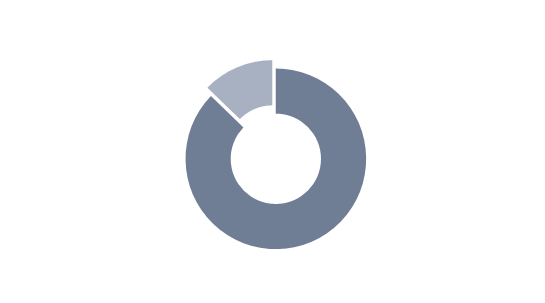 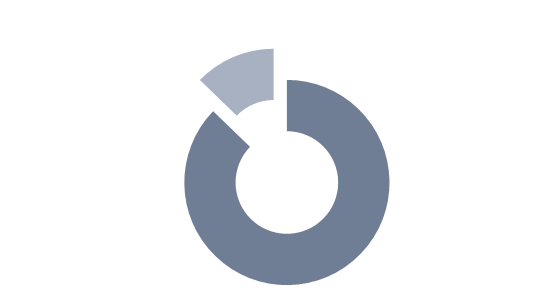 ACI
ACI
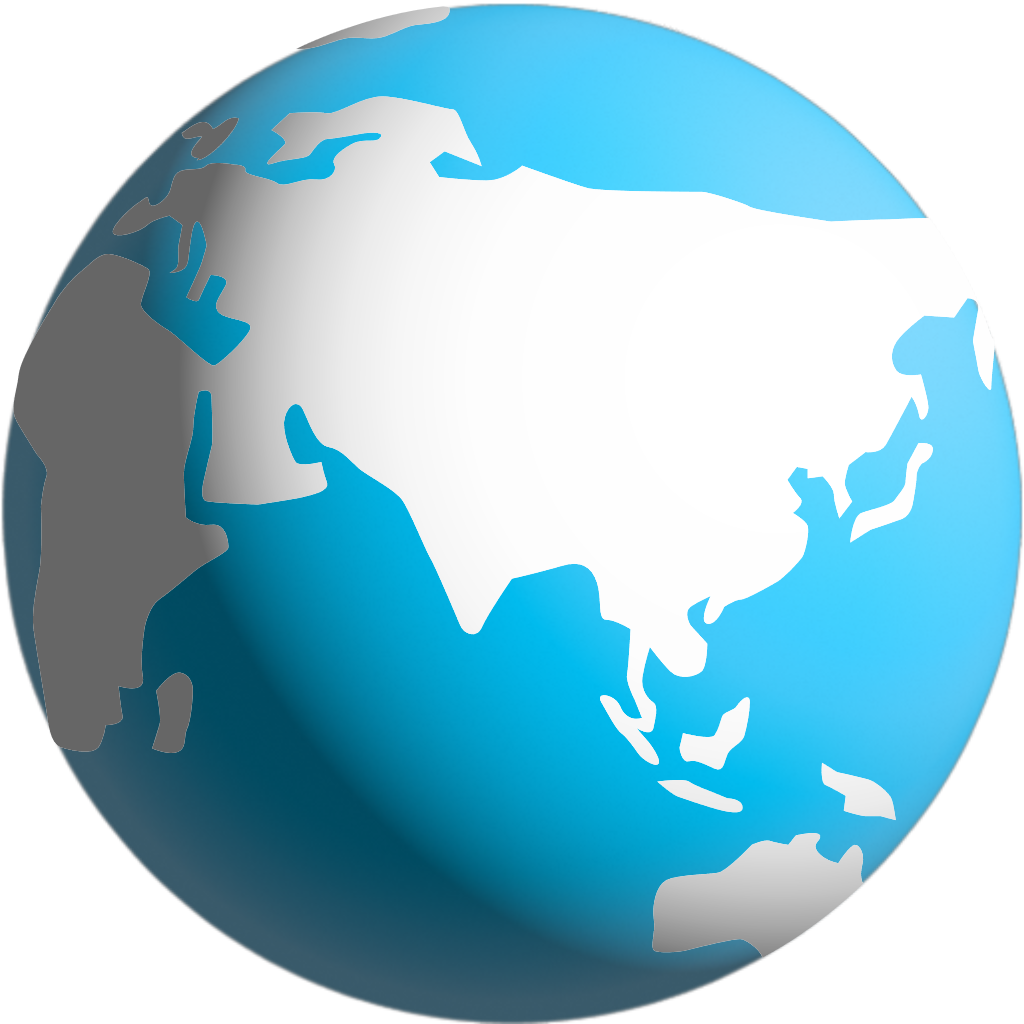 Numerical weather prediction
Climate projection
Days, weeks
Seasonal, decadal and centennial
https://doi.org/10.5194/acp-22-15207-2022
Implementation of ACI in GRAPES_Meso5.1/CUACE
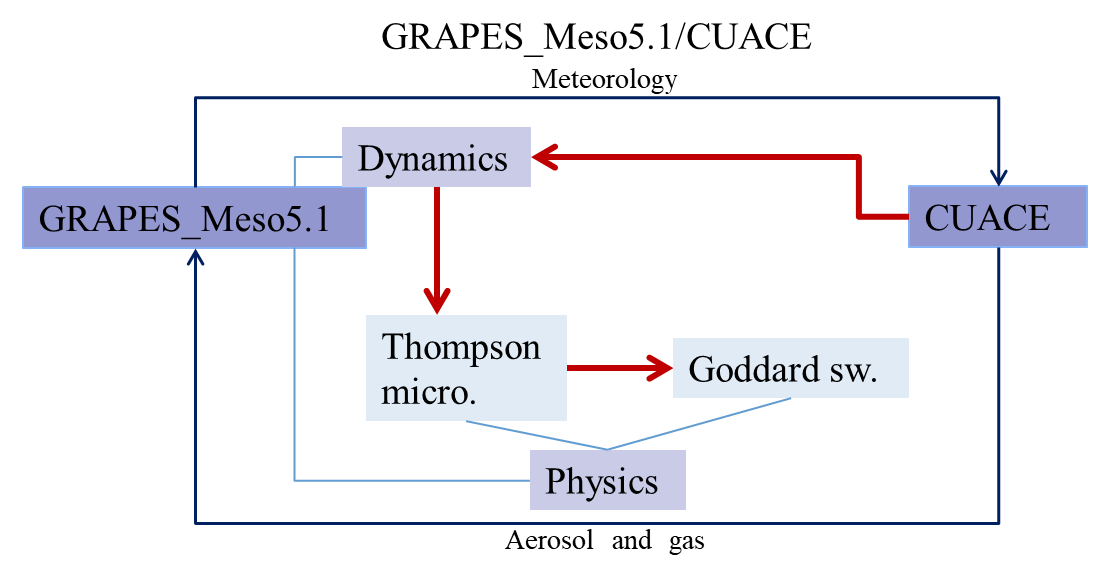 Water-friendly aerosol
WFA
Cloud water and ice effective radius
Rc,Ri
Diagram of aerosol–cloud interaction in the model
https://doi.org/10.5194/acp-22-15207-2022
The impact of ACI on the mesoscale numerical weather prediction
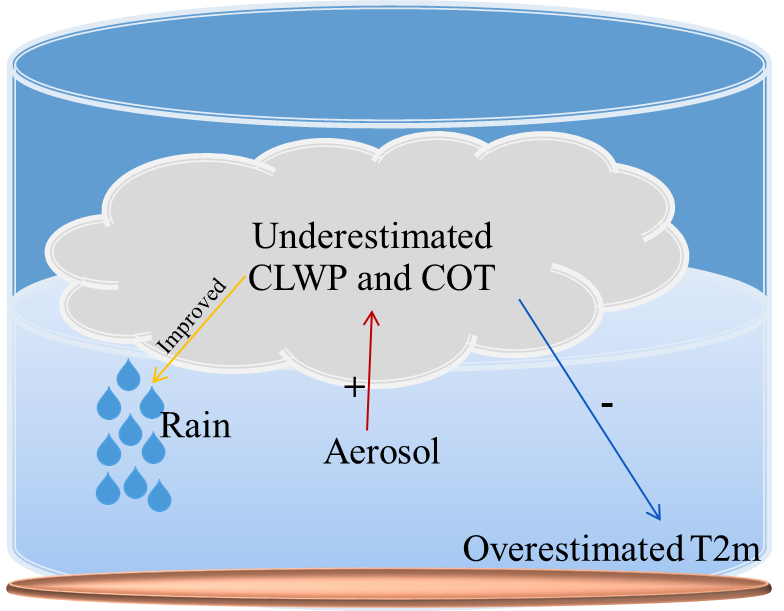 ACI increases underestimated cloud liquid water path (CLWP) and optical thickness (COT)

Cooling in temperature at 2 m (T2m) is closer to observations

Improve the magnitude and spatial distribution of precipitation
Low-cloud
Haze pollution conditions
Diagram of ACI effect on NWP
https://doi.org/10.5194/acp-22-15207-2022
The significant variations of ACI effect in time and space
Comparison of bias by NO-ACI and ACI
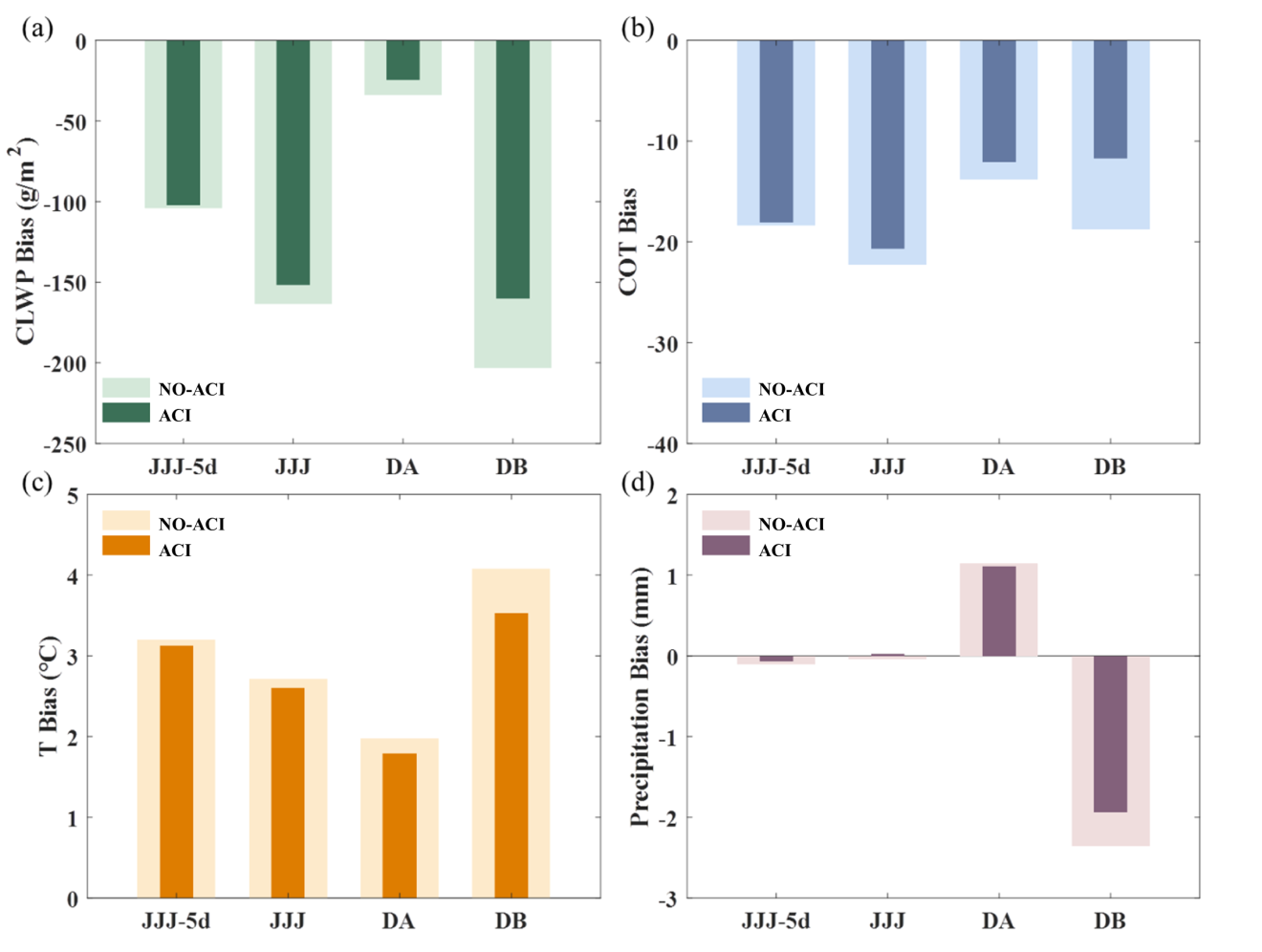 ACI’s improvement varies significantly in different time periods and regions


Improvement depends more on cloud water content than on aerosol concentration
https://doi.org/10.5194/acp-22-15207-2022
JJJ-5d: whole period JJJ: cloudy time DA: more polluted region DB: less polluted region
Summary
The ACI is first implemented in GRAPES_Meso5.1/CUACE by allowing for real-time aerosol activation in the Thompson cloud micro-physics scheme
ACI increases underestimated CLWP and COT, further reducing the bias of T2m and improving the magnitude and spatial distribution of precipitation 
ACI’s improvement varied significantly in different time periods and regions, depending more on cloud water content than on aerosol concentration
https://doi.org/10.5194/acp-22-15207-2022
Thank you for listening!
More details are in the published article: 
Zhang, W., Wang, H., Zhang, X., Huang, L., Peng, Y., Liu, Z., Zhang, X., and Che, H.: Aerosol–cloud interaction in the atmospheric chemistry model GRAPES_Meso5.1/CUACE and its impacts on mesoscale numerical weather prediction under haze pollution conditions in Jing–Jin–Ji in China, Atmos. Chem. Phys., 22, 15207–15221, https://doi.org/10.5194/acp-22-15207-2022, 2022.
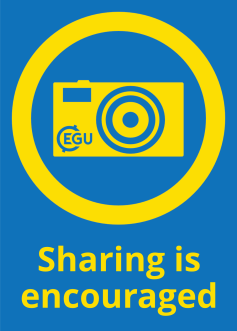 Any question please contact: 20113020027@fudan.edu.cn
https://doi.org/10.5194/acp-22-15207-2022